第5章 基因突变及其他变异
第1讲  基因突变和基因重组
考纲说明：
1、基因重组及其意义（Ⅱ）
2、基因突变的特征和原因（Ⅱ）
本讲的三个知识要点：
    一、生物变异的类型
    二、基因突变
    三、基因重组
    四、变异原因和变异类型的实验探究
一、生物变异的类型
1、不可遗传的变异:
         由于环境因素引起的性状变异，生物体内的遗传物质没有改变，因而不会遗传。
2、可遗传变异：
        由于遗传物质的改变引起的，能够遗传给后代的变异。
基因突变
基因重组
染色体变异
分为
二、基因突变
1.实例分析:镰刀型细胞贫血症
(1)症状:红细胞呈_______,运输氧气的能力_____,易破裂造
成溶血性贫血,严重时会导致死亡。
(2)直接原因:

 
(3)根本原因：
降低
镰刀状
红细胞的血红蛋白分子上一个氨基酸发生改变,由正常的谷氨酸变成了缬氨酸。
基因突变，即基因中的一个碱基对发生改变。
2.概念
     由于DNA分子中发生碱基对的_________________,而引起的_________的改变。
替换、增添和缺失
基因结构
3、结果：
注：①基因突变是DNA分子水平上基因内部碱基对种类和数目的改变，基因的数目和位置并未改变。
②基因突变产生了新基因，从而产生新的基因型，而基因重组只是原有基因的重新组合，只能产生新的基因型，但不能产生新基因。
4、意义：
5、原因：
外因:物理、化学、生物因素
内因：碱基对的缺失、增添或替换
注意：
①基因突变是分子水平上的改变，光镜下不可见。
②基因突变中碱基对数目、种类改变非常小，若数目改变幅度过大，超过一个基因的范围则为染色体变异。
6.时间：主要发生在DNA复制时
7.突变特点：
（1）普遍性：
（2）随机性：
（3）不定向性：
（4）低频性：
（5）多害少利性：
8、基因突变对蛋白质结构的影响：
对氨基酸的影响
变化数
类型
影响范围
1对
小
只改变1个氨基酸
替换
N对
小
只改变n个氨基酸
增添n个氨基酸，但原有氨基酸序列不变
3n
小
增添
插入位点后的氨基酸可能全变
3n+1或3n+2
大
缺失n个氨基酸，但原有氨基酸序列不变
3n
小
缺失
3n+1或3n+2
缺失位点后的氨基酸可能全变
大
9、基因突变对生物性状的影响：
（1）生物性状可能发生改变
（2）生物性状可能不变，
原因：
①真核生物内含子区发生碱基对的替换，不引起性状变异。
②由于多种密码子决定同一种氨基酸，因此某些基因突变也不引起性状的改变。
③某些基因突变虽改变了蛋白质中个别位置的氨基酸种类，但并不影响蛋白质的功能。
④隐性突变在杂合子状态下也不会引起性状的改变。
（3）基因突变对子代的影响
     ①若发生在体细胞中,一般不遗传,但有些植物可以通过无性生殖传递给后代。
     ②如果发生在生殖细胞中,可以通过配子传递给后代。
【思维拓展】由基因突变可联系的知识
(1)联系细胞分裂:在细胞分裂间期,DNA复制时,DNA分子双链打开,脱氧核苷酸链极其不稳定,容易发生碱基对的变化。
(2)联系细胞癌变:癌细胞就是原癌基因和抑癌基因发生基因突变所致。
(3)联系生物育种:诱变育种就是利用基因突变的原理进行的。
(4)联系生物进化:基因突变为生物进化提供原始材料。
[Speaker Notes: 传播先进教育理念、提供最佳教学方法 --- 尽在中国教育出版网 www.zzstep.com]
三、基因重组
1、概念：
不产生新的基因，只产生新的基因型；
不产生新的性状，只是原有性状的重新组合
2、结果：
①自由组合型：减数第一次分裂后期，非同源染色体上非等位基因自由组合
3、来源：
②交叉互换型：减数第一次分裂前期（四分体时期），同源染色体非姐妹染色单体之间交叉互换
③基因工程：人工条件下的DNA重组
．基因重组类型的比较
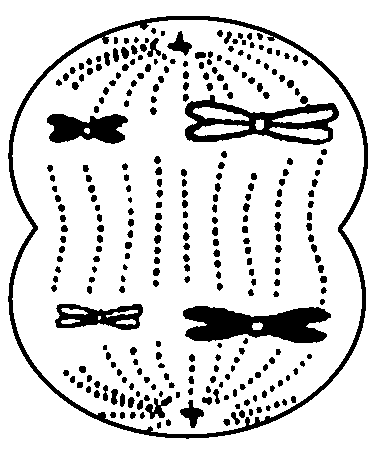 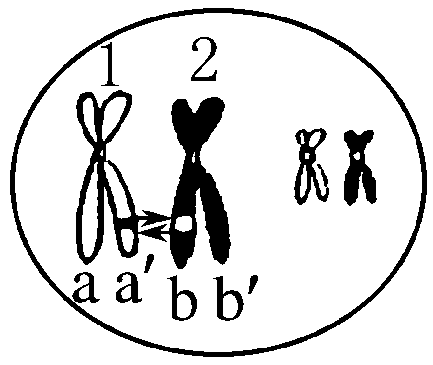 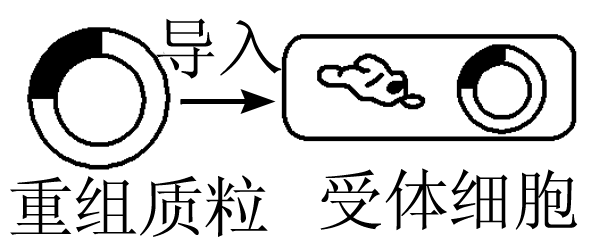 注：①除基因工程外，基因重组是通过有性生殖中减数分裂实现的，无性生殖不存在。
②亲本杂合度越高，遗传物质差异越大，基因重组类型就越多，后代变异就越多。
4、基因重组的意义：
①生物变异的来源之一；
②对生物进化也具有重要的意义。
5. 基因突变与基因重组的比较
主要在有丝分裂间期、减数第一次分裂前的间期
减数第一次分裂四分体时期和减数第一次分裂后期
基因结构发生改变
原有基因的重新组合
所有生物都可以发生
只适用于真核生物有性生殖细胞核遗传
①自然突变
　②人工诱变
①基因自由组合
　②等位基因互换
通过诱变育种培育新品种
通过杂交育种使性状重组，可培育优良品种
产生新基因，控制新性状
产生新的基因型，不产生新的基因
是生物变异的根本来源，生物进化的原始材料
生物变异的重要来源，有利于生物进化
通过基因突变产生新基因，为基因重组提供自由组合的新基因，基因突变是基因重组的基础
【高考警示】
(1)交叉互换≠基因重组。如果交叉互换发生在同源染色体之间叫基因重组;如果发生在非同源染色体之间叫易位,属于染色体结构变异。
(2)精卵结合并没有发生基因重组。来自父方、母方的染色体为同源染色体,每一对同源染色体上都有控制相同性状的基因。
(3)基因重组在人工操作下也可以实现,如基因工程、肺炎双球菌转化中都发生了基因重组。
[Speaker Notes: 传播先进教育理念、提供最佳教学方法 --- 尽在中国教育出版网 www.zzstep.com]
四、变异原因与变异类型的实验探究
1、染色体变异鱼基因突变的辨别：
2、显性突变与隐性突变的辨别：
3、由基因突变引起的变异与仅由环境条件改变引起的变异辨别：